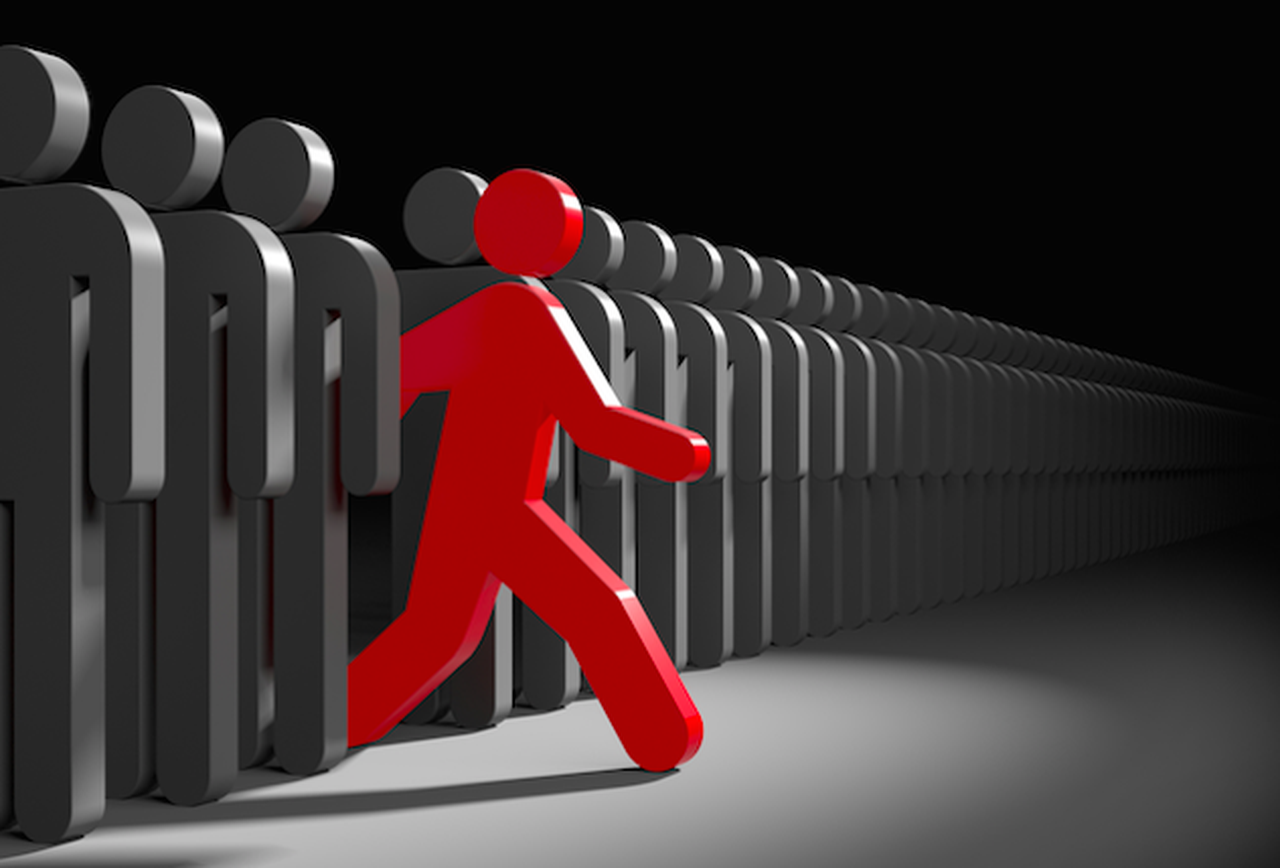 A Peculiar People
“But ye are a chosen generation, a royal priesthood, an holy nation, a peculiar people; that ye should shew forth the praises of him who hath called you out of darkness into his marvelous light.”        (1 Peter 2:9, KJV)
“… a people for his [God’s] own possession.”          (ESV; NASB)
“… His own special people.”  (NKJV)
“… God’s own people.”  (NRSV)
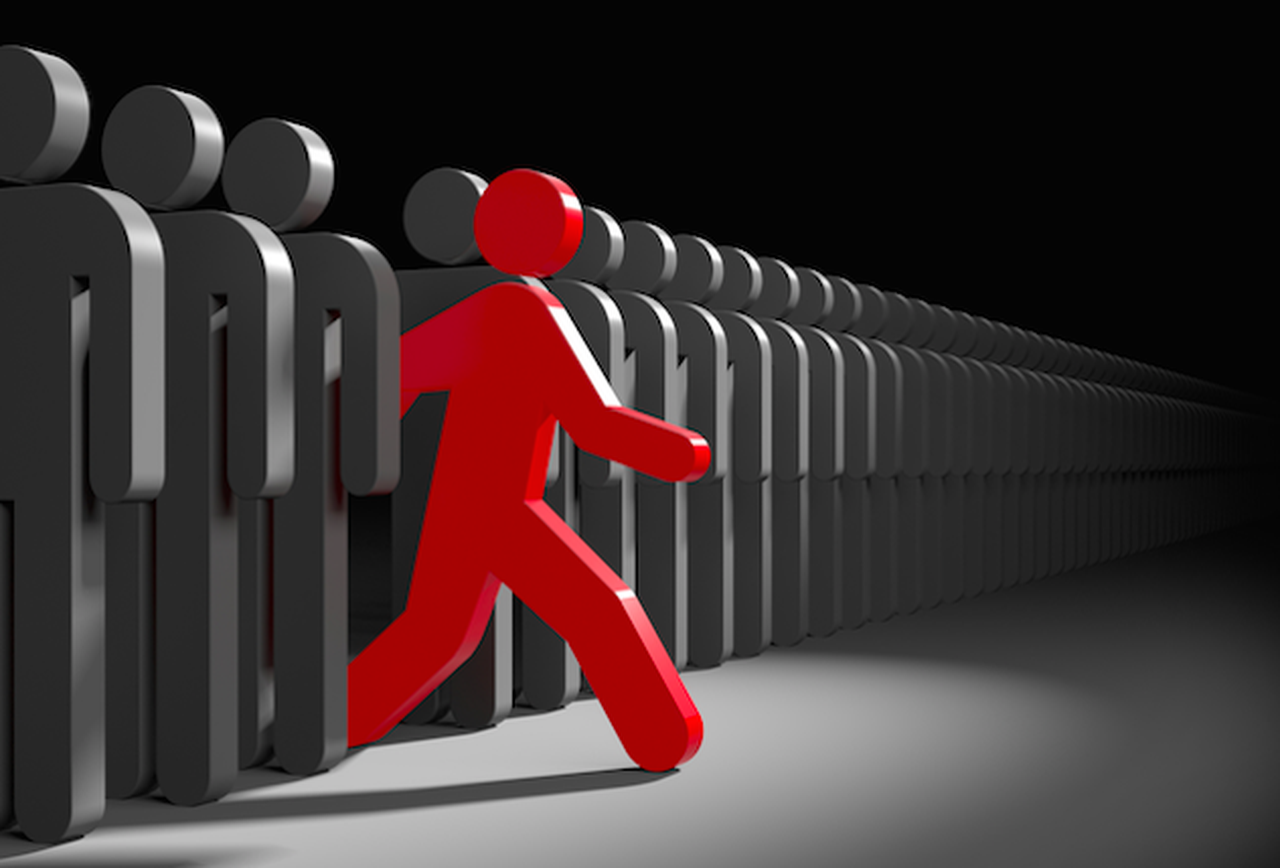 A Peculiar People
“But ye are a chosen generation, a royal priesthood, an holy nation, a peculiar people; that ye should shew forth the praises of him who hath called you out of darkness into his marvelous light.”        (1 Peter 2:9, KJV)
“… a people for his [God’s] own possession.”          (ESV; NASB)
“… His own special people.”  (NKJV)
“… God’s own people.”  (NRSV)
Def. = “strange; odd; uncommon; unusual; distinctive in character from others.”  (Dictionary.com)
The Rechabites
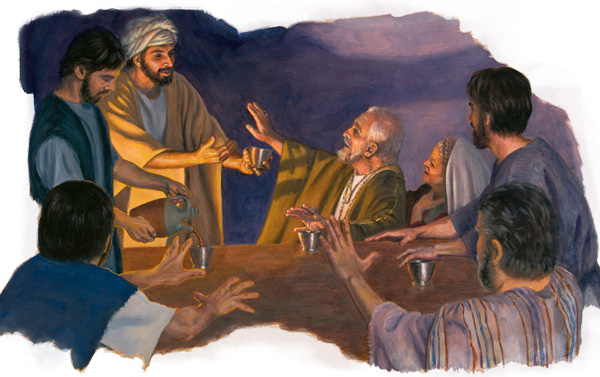 Jeremiah 35
Why Were Christians a “Peculiar People?”
They were peculiar because they were a people who belonged to God!
They were peculiar because God has always wanted his people to be different from the world in which they live!
1 Peter 4:3-4
They were peculiar because God wants his people                                   to be separate from the world in which they live!
2 Corinthians 4:14-18
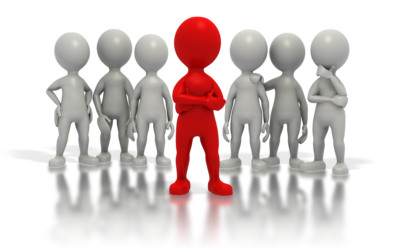 N.T. Christians Were NOT “Peculiar” in:
What they ate.
1 Timothy 4:1-5; 1 Corinthians 8:8
Their physical appearance … no particular style of dress (assuming it was modest!).
Their occupations … how they made a living.
Tent-makers
Merchants
Slaves
Etc.
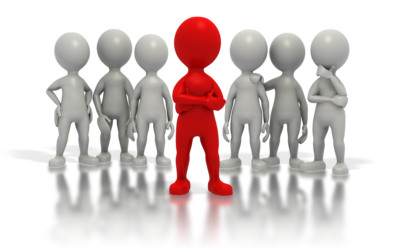 N.T. Christians WERE “Peculiar” in:
Name
Acts 11:26; 26:28; 1 Peter 4:16
Faith
Romans 1:8
Life
1 Peter 4:3-4
Worship 
John 4:24; Acts 2:42
Knowledge
Hebrews 8:11; 2 Tim. 3:16-17;      2 Peter 3:18
Speech
Titus 2:8
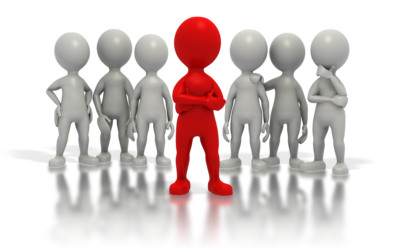 Peculiar?
Why would someone want to be …
To belong to God
To receive the benefits of Christ’s sacrifice
To receive God’s grace
To have the hope of heaven